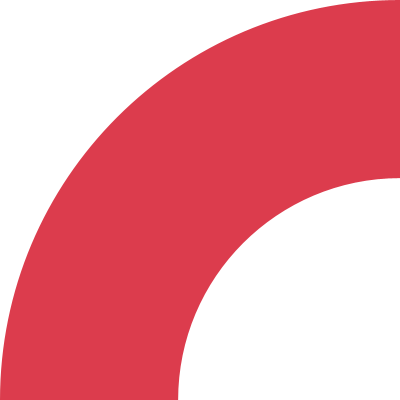 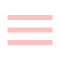 মিসেস হাসিনা বেগম
হালিশহর বেগমজান উচ্চ বিদ্যালয়
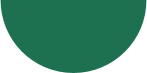 সহকারি শিক্ষক
অনলাইন ক্লাস
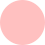 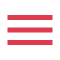 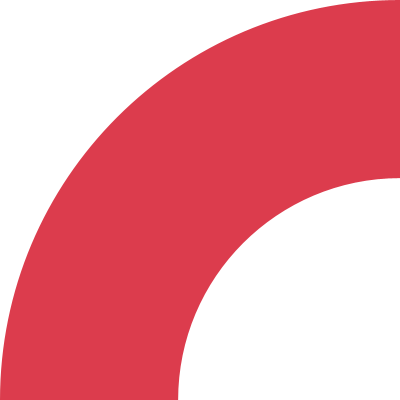 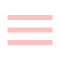 বিষয়: অর্থনীতি
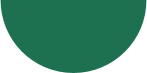 নবম-দশম শ্রেণী
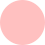 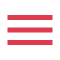 অর্থ ও ব্যাংক-ব্যবস্থা
সপ্তম অধ্যায়
শিখনফল
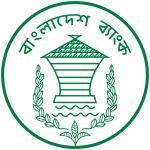 অর্থ ও অর্থের প্রকারভেদ
অর্থের কার্যাবলি
বাণিজ্যিক ব্যাংক
ব্যাংক হিসাব খোলার ও পরিচালনার নিয়ম
কেন্দ্রীয় ব্যাংক 
 বাংলাদেশের ব্যাংক ব্যবস্থা
কৃষি উন্নয়ন, শিল্পায়ন ও অত্নকর্মসংস্থানে বাংলাদেশ ব্যাংক ব্যবস্থার ভূমিকা
অর্থ
সরকার কর্তৃক প্রবর্তিত যে বস্তু মূল্যের পরিমাপক, দেনাপাওনা মেটানোর উপায় হিসেবে সর্বএ গ্রহণযোগ্য, সঞ্চয়ের বাহন ও ঋণের ভিত্তি হিসেবে স্বীকৃত  তাকে অর্থ বলে।
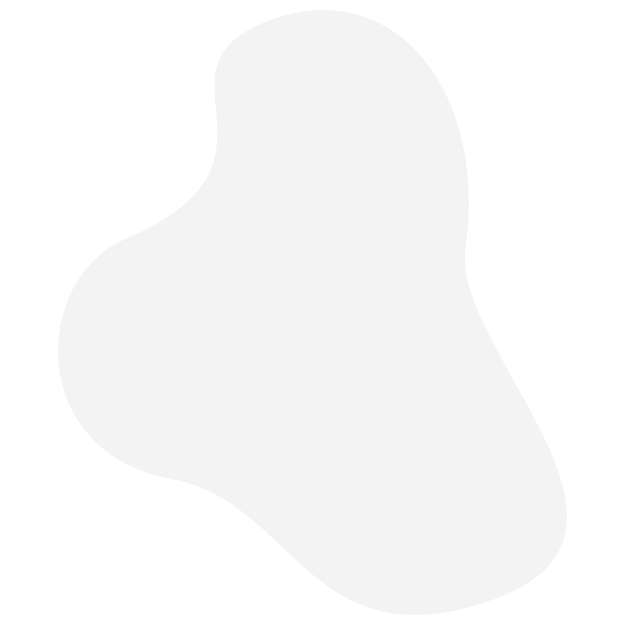 অর্থের প্রকারভেদ
ধাতব মুদ্রা
কাগজি নোট
ধাতব খন্ড় দ্বারা তৈরি যে মুদ্রার মাধ্যমে মানুষ প্রাত্যহিক জীবনের লেনদেন করে, তাকে ধাতব মুদ্রা বলে।
বাংলাদেশে ৫ টাকা, ২ টাকা, ১ টাকা, ৫০ পয়সা ইত্যাদি ধাতব মুদ্রা আছে।
যেসব মুদ্রা কাগজ দ্বারা তৈরি করা হয়, তাকে কাগজি মুদ্রা বা  নোট বলে।
বাংলাদেশের কাগজি মুদ্রা হলো ১ টাকা, ২ টাকা, ৫ টাকা, ১০ টাকা, ২০টাকা, ৫০ টাকা, ১০০ টাকা, ৫০০ টাকা, ১০০০ টাকার নোট।
তৈরির উপকরণের দিক থেকে অর্থকে দুভাগে ভাগ করা যায়।
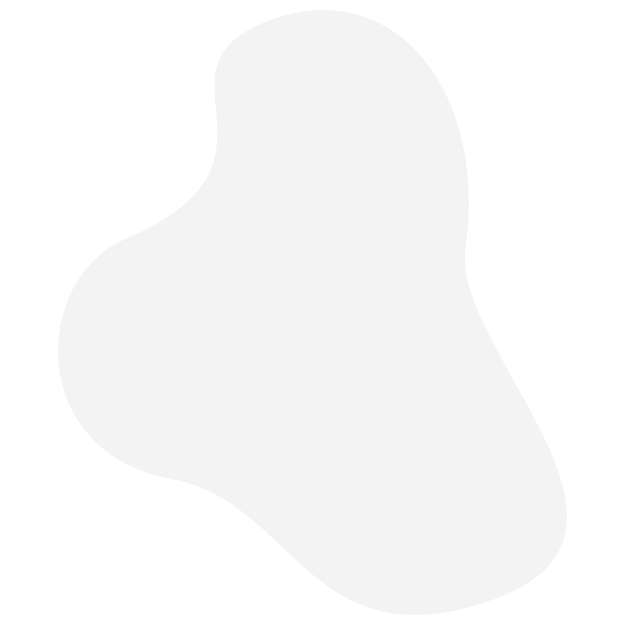 ধাতব মুদ্রা
প্রামাণিক মুদ্রা
প্রতীক মুদ্রা
প্রামাণিক মুদ্রা বলতে বোঝায় যে মুদ্রা  গলানোর মৃধ্যমে ধাতু হিসেবে বিক্রি করলে দৃশ্যমান মূল্যের সমপরিমান মূল্য পাওয়া যায়।
প্রতীক মুদ্রা বলতে বোঝায় যে মুদ্রার ধাতব মূল্য তার দৃশ্যমান মূল্যের চেয়ে কম থাকে।
ধাতব মুদ্রাকে বস্তুগত মূল্যমানের দিক থেকে আবার দুভাগে ভাগ করা যায়।
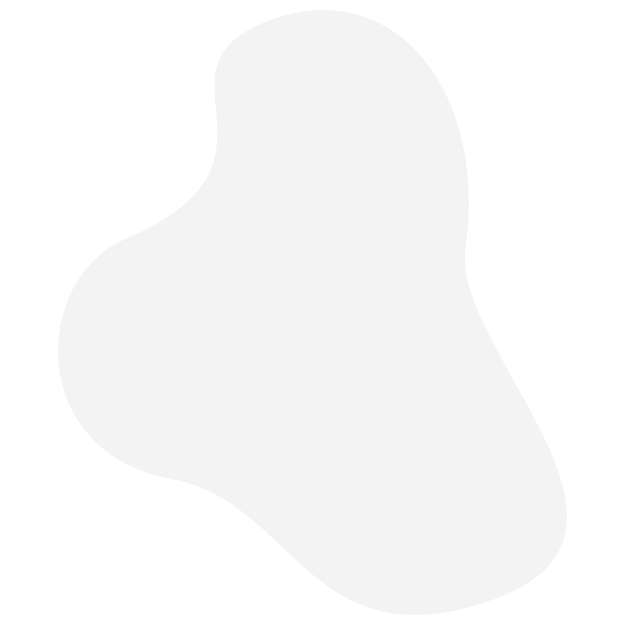 কাগজি নোট
রূপান্তরযোগ্য মুদ্রা
রূপান্তর অযোগ্য মুদ্রা
রূপান্তর অযোগ্য মুদ্রা বলতে বুঝায় যে কাগজি নোটের পরিবর্তে সরকারের কাছ থেকে কোনো বৈদেশিক মুদ্রা, সোনা, রূপা পাওয়া যায় না।
বাংলাদেশের রূপান্তর অযোগ্য মুদ্রা হলো - ১ টাকা ও ২ টাকার নোট।
রূপান্তরযোগ্য মুদ্রা বলতে বুঝায় যে কাগজি নোটের পরিবর্তে চাওয়ামাএ সরকার সমমূল্যের দেশীয় মুদ্রা দিতে বাদ্য  থাকে ।বাংলাদেশের রূপান্তরযোগ্য মুদ্রা হলো - ৫ টাকা ,১০ টাকা, ২০ টাকা, ৫০ টাকা, ১০০ টাকা, ৫০০ টাকা ও ১০০০ টাকার নোট।
কাগজি মুদ্রাকে দুভাগে ভাগ করা যায়
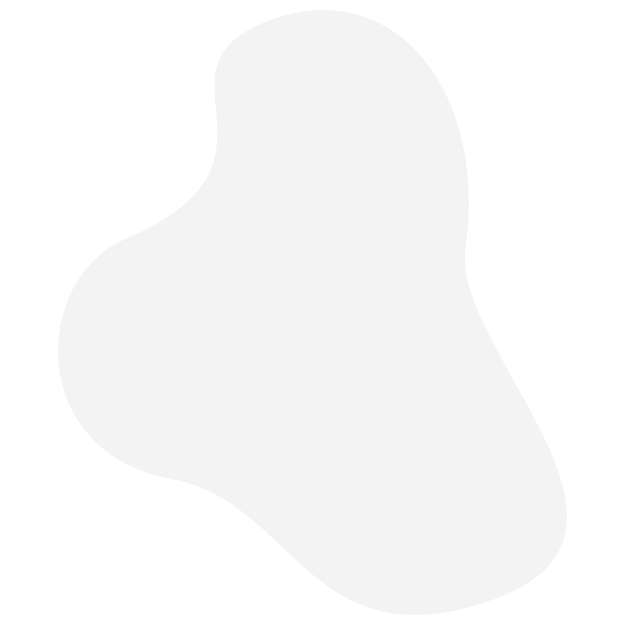 অর্থের প্রকারভেদ
বিহিত অর্থ
ব্যাংক সৃষ্ট অর্থ
যে অর্থ সরকারি আইন দ্বারা প্রচলিত, তাকে বিহিত অর্থ বলে।
ব্যাংক সৃষ্ট অর্থ হলো - চলতি হিসাবে আমনত এবং সঞ্চয়ী হিসাবে আমানত যা চেকের দ্বারা তোলা যায়।
গ্রহণের বাধ্যবাধকতার দিক থেকে অর্থকে দুভাগে ভাগ করা যায়।
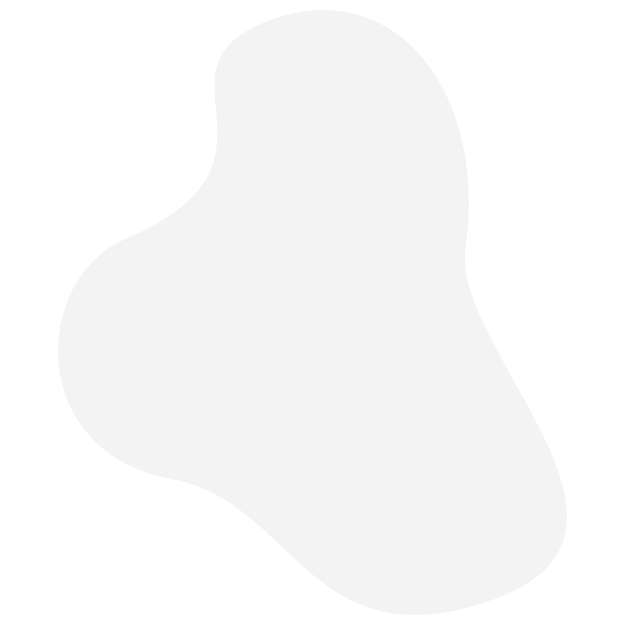 বিহিত অর্থ
অসীম বিহিত অর্থ
সসীম বিহিত অর্থ
অসীম বিহিত অর্থ বলতে বুঝায়, যে বিহিত অর্থ দ্বারা আইনগত যেকোনো পরিমান লেনদেন করা যায় এবং দেনা পাওনা পরিশোধ করলে পাওনাদার তা গ্রহণকরতে বাধ্য থাকে।
সসীম বিহিত অর্থ বলতে বুঝায়, যে বিহিত অর্থ দ্বারা একটি নির্দিষ্ট সীমা পর্যন্ত লেনদেন করা যায়, আইনগত ভাবে জনগণকে অধিক গ্রহণে  বাধ্য করা যায় না।
বিহিত অর্থকে  দুভাগে ভাগ করা যায়
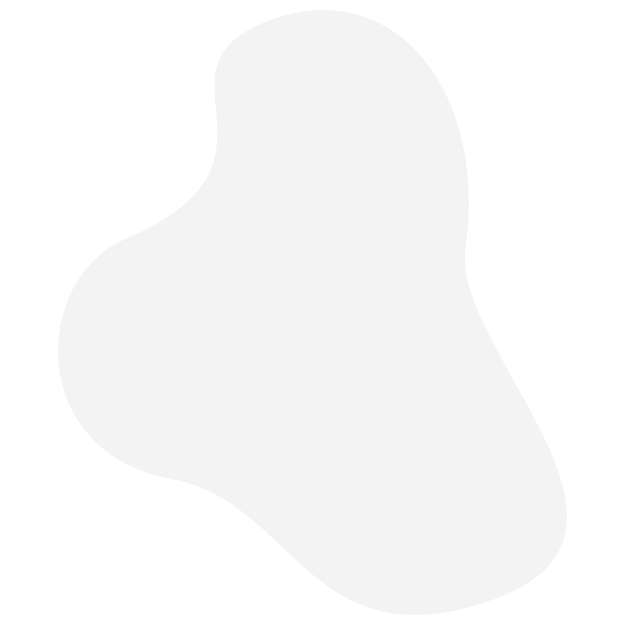 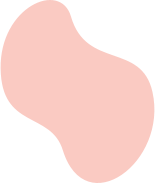 বিনিময়ের মাধ্যম
মূল্যের পরিমাপক
লেনদেনের  বাহন
সঞ্চয়ের বাহন
অর্থ সবার নিকট গ্রহণযোগ্য বলে অর্থের বিনিময়ে লেনদেন সম্পন্ন হয়। অর্থাৎ অর্থ বিনিময়ের সবচেয়ে সহজ ও সুবিধা জনক মাধ্যম।
্মিটার যেমন দৈর্ঘ্যের, কিলোগ্রাম যেমন ওজনের পরিমাপক ঠিক তেমনি অর্থ পণ্য ও সেবার মূল্যের পরিমাপের মাপকাঠি হিসেবে ব্যবহৃত হয়।
লেনদেন বলতে ভবিষ্যৎ দেনা পাওনাকে নির্দেশ করে। এসব দেনা পাওনার হিসাব নিকাশ অর্থের মাধ্যমে করা হয়।
অর্থ দ্বারা সবকিছু বিনিময় করা যায় বলে দ্রব্যসামগ্রী ও সেবার মূল্য অর্থের মাধ্যমে সংরক্ষণ করা সম্ভব।
অর্থের কার্যাবলি
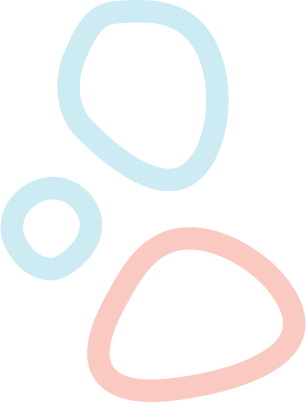 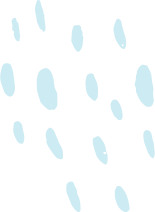 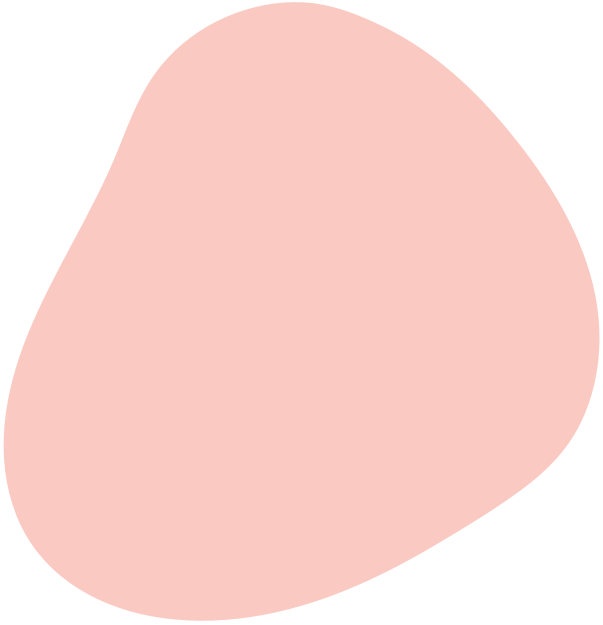 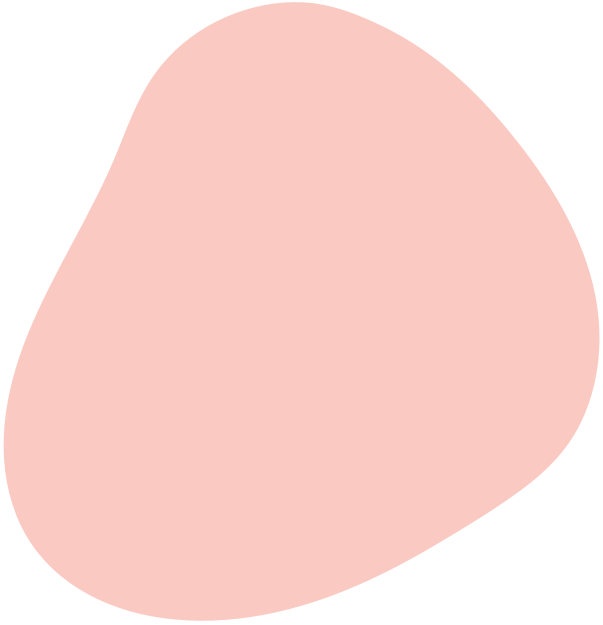 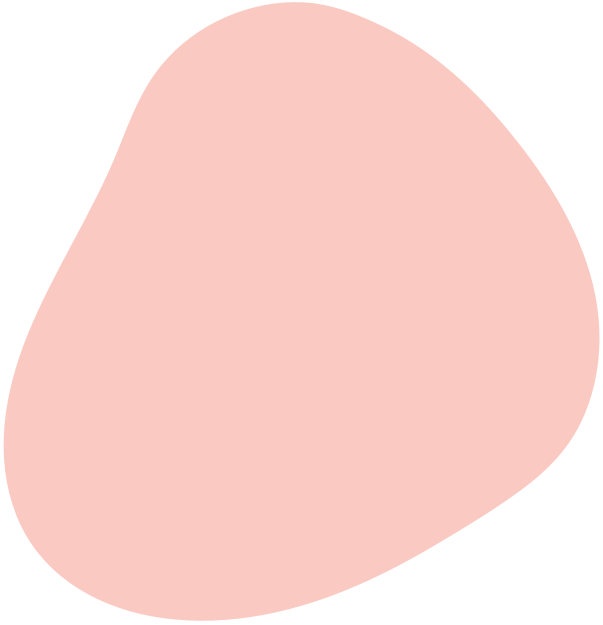 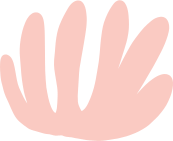 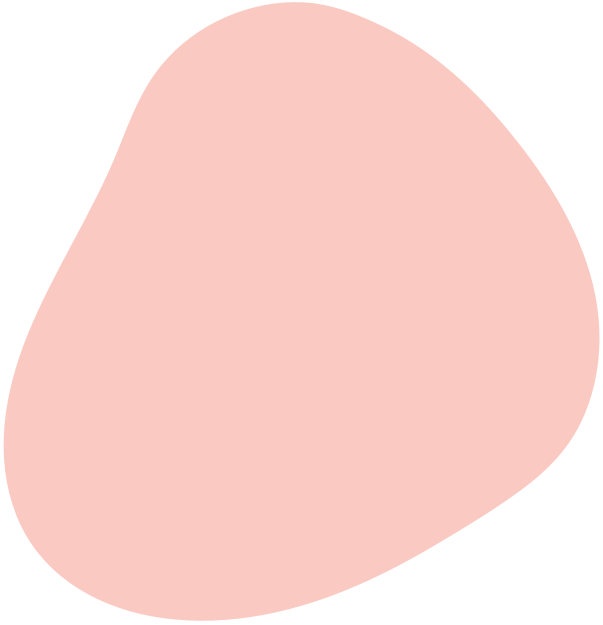 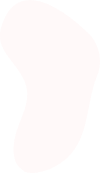 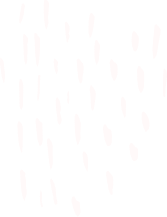 বাণিজ্যিক ব্যাংক
(commercial Bank)
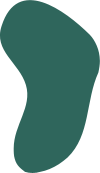 বাণিজ্যিক ব্যাংক হলো এমন একটি প্রতিষ্ঠান, যা কোনো ব্যক্তি বা প্রতিষ্ঠানের অর্থ আমানত হিসেবে জমা রাখে ও অপর ব্যক্তি বা প্রতিষ্ঠানকে তাদের চাহিদা অনুযায়ী ঋণ হিসেবে প্রদান করে থাকে। এ ক্ষেত্রে ব্যক্তি বা প্রতিষ্ঠানের কাছ থেকে জমা করা অর্থের জন্য কম হারে সঞ্চয়ী সুদ প্রদান করে এবং অধিকতর হারে বিনিয়োগের সুদ ধার্য করে উদ্বৃত্ত মুনাফা হিসেবে লাভ করে। মি. রজার (Mr. Roger)-এর মতে, ‘যে ব্যাংক মুনাফা অর্জনের লক্ষ্যে অর্থ ও অর্থের মূল্য নিরূপণযোগ্য পণ্য ও দ্রব্যের লেনদেন করে, তাকে বাণিজ্যিক ব্যাংক বলে।
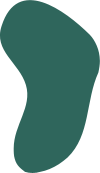 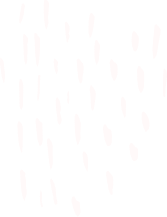 বাংলাদেশের বাণিজ্যিক ব্যাংকগুলো হলো:
সোনালী ব্যাংক
জনতা ব্যাংক
রূপালী ব্যাংক
অগ্রণী ব্যাংক
উওরা ব্যাংক
সিটি ব্যাংক ইত্যাদি।
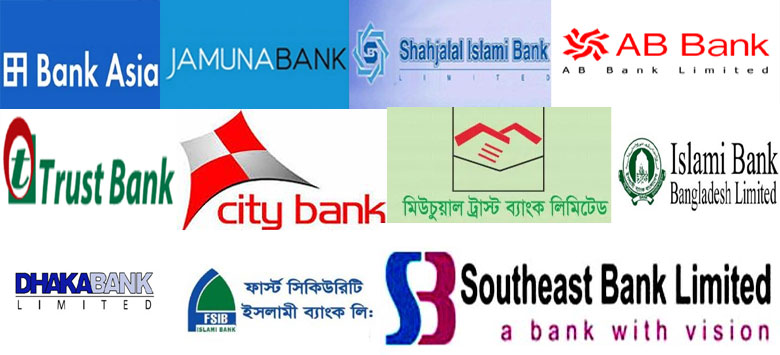 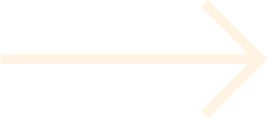 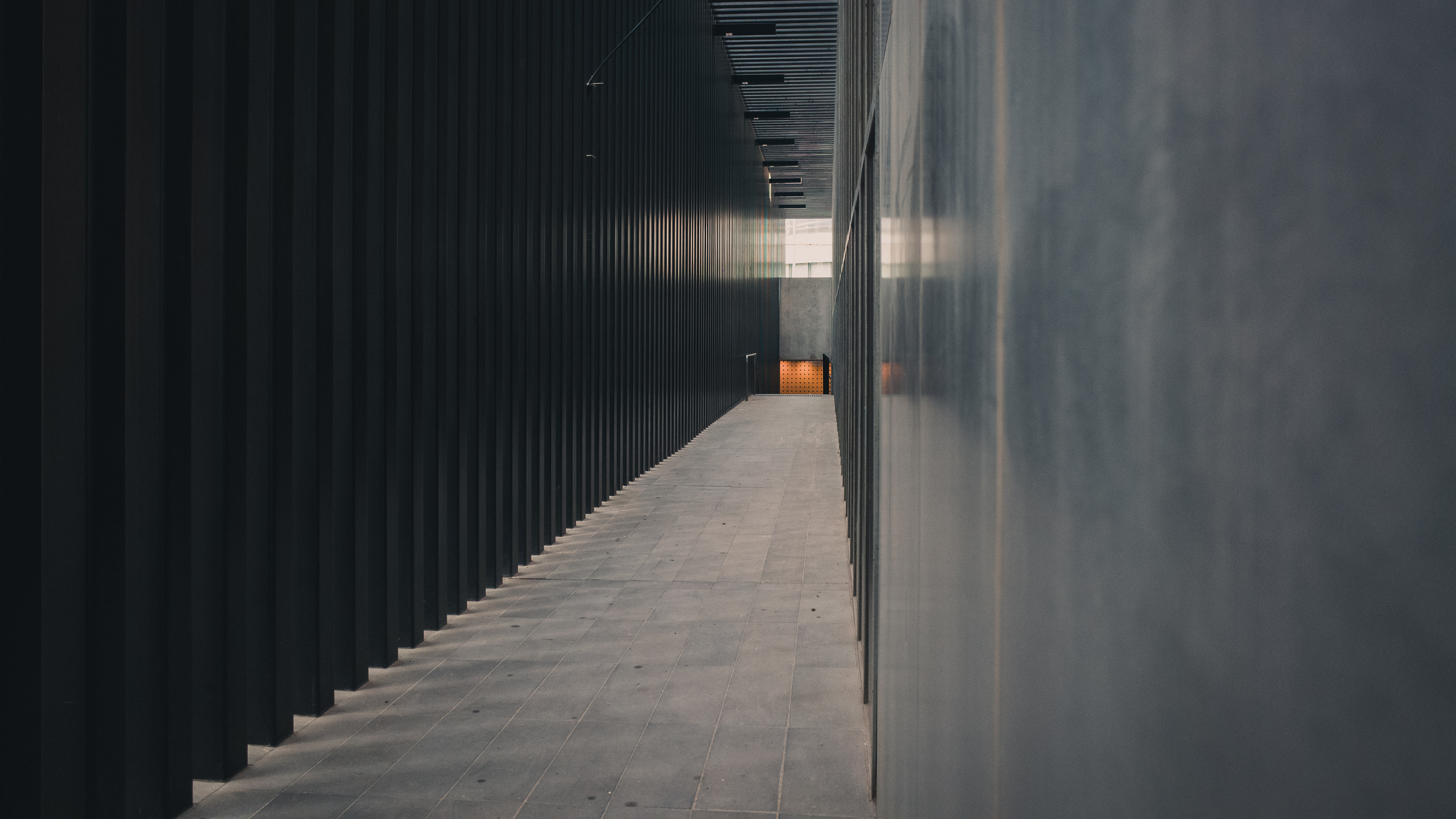 07
আমানত গ্রহণ
ঋণ দান করা
বিনিময়ের মাধ্যম সৃষ্টি
দেশীয় ও বৈদেশিক বাণিজ্যে সহায়তা
অর্থ স্থানান্তর 
রেমিটেন্স
 সঞ্চয় বৃদ্ধি
বাণিজ্যিক ব্যাংকের কার্যাবলি সমূহ
আধুনিককালে বাণিজ্যিক ব্যাংক বহুমুখী কার্য সম্পাদন করে রাষ্ট্রের একটি অপরিহার্য প্রতিষ্ঠান পরিণত হয়েছে।
 নিম্নে বাণিজ্যিক ব্যাংকের প্রধান কার্যাবলী আলোচনা করা হলো
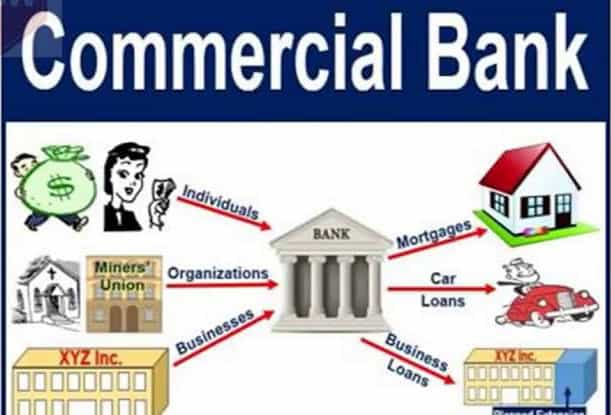 আমানত গ্রহণ
বাণিজ্যিক ব্যাংকের প্রথম ও প্রধান কাজ হল ব্যক্তি এবং প্রতিষ্ঠানের নিকট হতে আমানত সংগ্রহ করা।
বাণিজ্যিক ব্যাংক তিন ধরনের আমানত গ্রহণ করে।
সঞ্চয়ী আমানত এর অর্থ একটি নির্দিষ্ট সময় মেয়াদে সাধারণত সপ্তাহে দুইবার উঠানো যায় আমানতের উপর ব্যাংক কিছু সুদ দেয়
এ আমানতের নির্দিষ্ট মেয়াদ থাকে। ব্যাংক এই ধরনের আমানতের উপর অধিক হারে সুদ প্রদান করে থাকে ।এই আমানতের অর্থ মেয়াদ শেষ হওয়ার আগেও তোলা যায়।এক্ষেত্রে কিছু বিধি বিধান অনুসরণ করতে হয়।
চলতি আমানত এর অর্থ যেকোনো সময় উঠাতে পারেন এই জন্য এই আমানতের উপর কোন সুদ প্রদান করা হয় না
01:চলতি আমানত
02: সঞ্চয়ী আমানত
03: স্থায়ী আমানত
ঋণ দান করা
বাণিজ্যিক ব্যাংক মুনাফা অর্জনের লক্ষ্যে আমানতের একটি নির্দিষ্ট অংশ আমানতকারীর চাহিদা মেটানোর জন্য গচ্ছিত রেখে বাকি অর্থ ব্যক্তি ও প্রতিষ্ঠানকে বিভিন্ন মেয়াদের জন্য ঋণ প্রদান করে।
বাণিজ্যিক ব্যাংক গৃহ নির্মাণ, মৎস্যচাষ, ব্যবসা-বাণিজ্য ও শিল্প প্রতিষ্ঠান ইত্যাদি ক্ষেত্রে ঋণ দেয়।
বিনিময়ের মাধ্যম সৃষ্টি
বর্তমানে বাণিজ্যিক ব্যাংক সহজ বিনিময়ের মাধ্যম হিসেবে চেক, ব্যাঙ্ক ড্রাফটি, ই-পেমেন্ট, হুন্ডি ও ভ্রমণকারীর চেক ইত্যাদি সৃষ্টি করে । বিনিময় মাধ্যমগুলোর মধ্যে ব্যাংক ইস্যুকৃত চেক বহুল ব্যবহৃত হয়
দেশীয় ও বৈদেশিক বাণিজ্যে সহায়তা
বাণিজ্যিক ব্যাংক দেশের অভ্যন্তরীণ ও আন্তর্জাতিক পর্যায়ে বাণিজ্যের সহায়তা ব্যবসায়ীদের অর্থ জোগান দেওয়ার পাশাপাশি পরামর্শ দিয়ে থাকে। এছাড়া ব্যবসায়ীদের বিনিময় বিলে স্বীকৃতি প্রদান,  বিল বাট্টাকরণ আমদানি-রপ্তানিকারকে ঋণ প্রদান, মেইল ও টেলিগ্রামের মাধ্যমে মূল্য পরিশোধের ব্যবস্থা করে।
অর্থ স্থানান্তর
গ্রাহকদের প্রয়োজনে ব্যাংক এক স্থান থেকে অন্য স্থানে নিরাপদে ও দ্রুত অর্থ প্রেরণ করে।অর্থ প্রেরণের মাধ্যম হলো চেক, ব্যাংক ড্রাফট, পোস্টাল অর্ডার, ভ্রমণকারীর চেক, মেইল ট্রানস্ফার ও টেলিগ্রাম প্রভৃতি
রেমিটেন্স
বিদেশে কর্মরত সকল জনসাধারণের বৈদেশিক আয় সংগ্রহ করে এবং দেশীয় সংশ্লিষ্ট মালিককে যত তাড়াতাড়ি সম্ভব তা হস্তান্তর করে বাণিজ্যিক ব্যাংক যথাযথ সেবা প্রদান করে।
সঞ্চয় বৃদ্ধি
বাণিজ্যিক ব্যাংক দেশের বিভিন্ন স্থানে ছড়িয়ে থাকা ক্ষুদ্র ক্ষুদ্র সঞ্চয়কে আমানত হিসেবে সংগ্রহ করে। ব্যাংক সঞ্চিত অর্থ ব্যবসায় ও উৎপাদন ক্ষেত্রে ঋণ দিয়ে পুঁজি গঠনে সহায়তা করে। এভাবে বাণিজ্যিক ব্যাংক দেশের সঞ্চয় বৃদ্ধির পাশাপাশি অর্থনৈতিক উন্নয়নকে ত্বরান্বিত করে
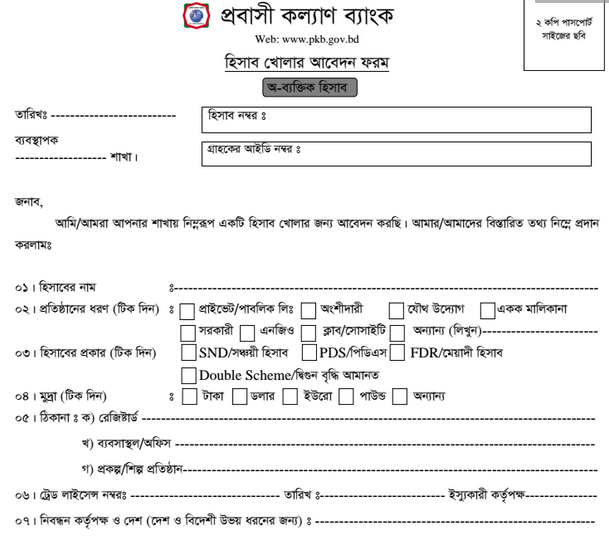 ব্যাংক হিসাব খোলার পরিচালনার নিয়ম
কেন্দ্রীয় ব্যাংক(Central Bank)
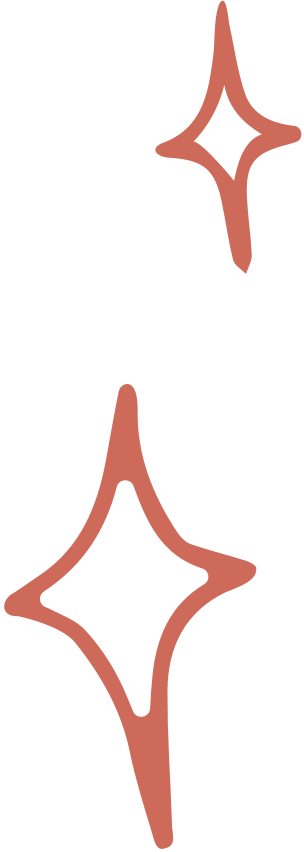 কেন্দ্রীয় ব্যাংক হলো এমন একটি প্রতিষ্ঠান যা ব্যাংক-ব্যবস্থার শীর্ষে অবস্থান করে সমগ্র ব্যাংক-ব্যবস্থা নিয়ন্ত্রণ করে এবং মুদ্রা বাজারের অভিভাবক হিসেবে কাজ করে।এটি সরকারের মালিকানা ও নিয়ন্ত্রণে থেকে নোট বা মুদ্রা প্রচলন, ঋণ নিয়ন্ত্রণ, মুদ্রার মান সংরক্ষণ কোন মুদ্রা বাজার বর্তমান পরিচালনা এবং সরকারের আর্থিক উপদেষ্টা  ও ব্যাংকার হিসেবে কাজ করে । এর প্রধান বৈশিষ্ট্য হলো এটি সরকার কর্তৃক সর্বোচ্চ ক্ষমতা প্রাপ্ত আর্থিক প্রতিষ্ঠান। তাই এর প্রধান উদ্দেশ্য মুনাফা সর্বোচ্চকরণ নয় বরং দেশের অর্থনৈতিক স্থিতিশীলতা রক্ষা , উন্নয়ন এবং জনকল্যাণ সর্বোচ্চকরণ।
প্রত্যেক দেশের ব্যাংক ব্যবস্থার ও মুদ্রাবাজারের অভিভাবক ও নিয়ন্ত্রক হিসেবে কেন্দ্রীয় ব্যাংকের সার্বিক অর্থনীতির স্বার্থে বিভিন্ন গুরুত্বপূর্ণ কাজ সম্পাদন করে। নিম্ন কেন্দ্রীয় ব্যাংকের কার্যাবলী আলোচনা করা হলো-
কেন্দ্রীয় ব্যাংকের কার্যাবলি
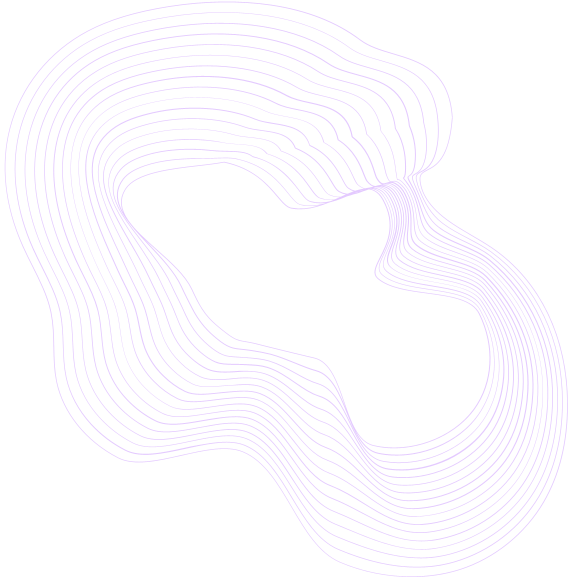 নোট ও মুদ্রা প্রচলন
সরকারের ব্যাংক
অন্যান্য ব্যাংকের ব্যাংক
কোন দেশে কেন্দ্রীয় ব্যাংকই নোট ও মুদ্রা প্রচলন করে। এ ব্যাংক দেশের প্রয়োজনের সাথে সামঞ্জস্য রেখে নোট প্রচলন করে।
কেন্দ্রীয় ব্যাংক বিভিন্ন খাত থেকে সরকারের রাজস্ব পাওনা সরকারের হিসাবে জমা করে এবং সরকারের নির্দেশ অনুযায়ী বিভিন্ন খাতে অর্থ প্রদান করে ।আর্থিক সংকটের সময় সরকারকে স্বল্প ও দীর্ঘমেয়াদী ঋণ প্রদান করে।
কেন্দ্রীয় ব্যাংক দেশে নতুন ব্যাংক ও শাখা প্রতিষ্ঠানকে অনুমতি প্রদান করে। তার অধীন তালিকাভুক্ত ব্যাংকসমূহকে সঠিকভাবে পরিচালনার জন্য দিক-নির্দেশনা ও পরামর্শ প্রদান করে।
কেন্দ্রীয় ব্যাংকের কার্যাবলি
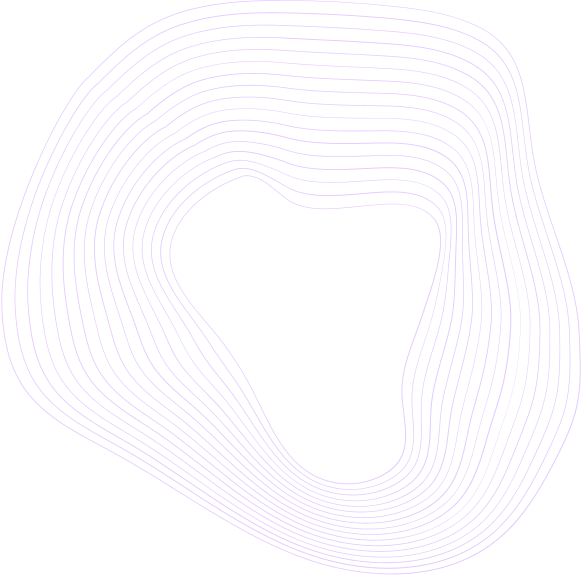 ঋণ নিয়ন্ত্রণ
সর্বশেষ ঋণদাতা
08
কোন দেশের অর্থনৈতিক উন্নয়নের ক্ষেত্রে ঋণের স্বল্পতা ও আধিক্য উভয়ই ক্ষতিকর। কেননা বাণিজ্যিক ব্যাংক সমূহ যে ঋণ দেয় তা মোট অর্থের যোগান এর মধ্যে অন্তর্ভুক্ত হয়, 
যব দামস্তর এবং অর্থের মূল্যের উপর প্রভাব বিস্তার করে।
কেন্দ্রীয় ব্যাংকের তালিকাভুক্ত ব্যাংক সমূহ কখনো আর্থিক সংকটের সম্মুখীন হয়ে অন্য কোন উৎস থেকে ঋণ সংগ্রহ করতে ব্যর্থ হলে কেন্দ্রীয় ব্যাংকের শরণাপন্ন হয়। তখন কেন্দ্রীয় ব্যাংক সংকটাপন্ন ব্যাংকসমূহের এর নির্দিষ্ট জামানতের বিপরীতে ও বিভিন্ন ঋণপত্রের বিপরীতে ঋণ প্রদান করে।
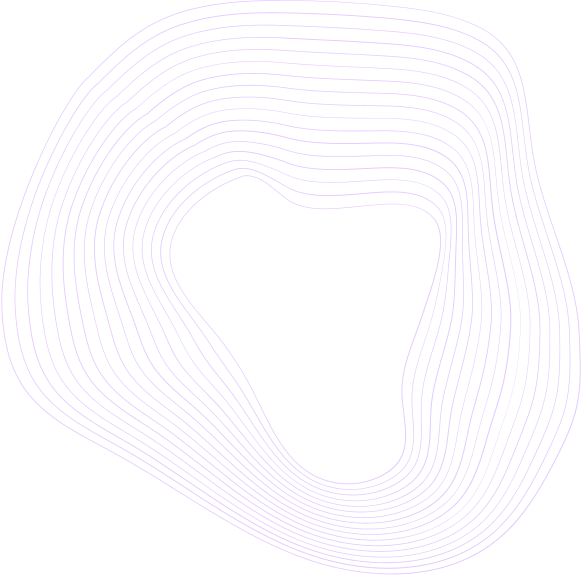 MARKETING PLAN 2020
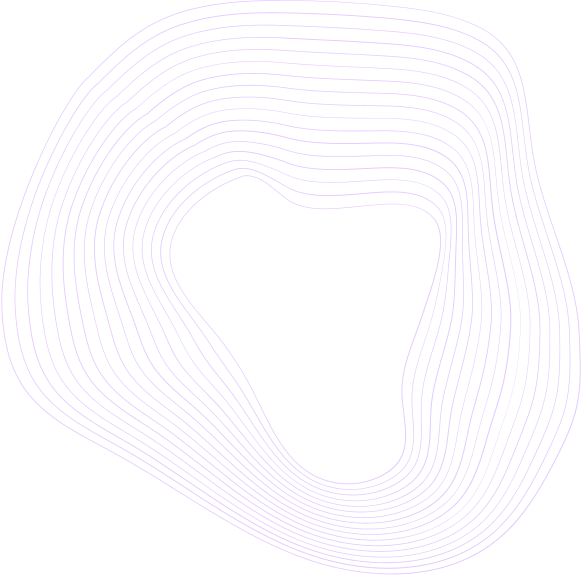 বিনিময় হার নির্ধারণ ও নিয়ন্ত্রণ
নিকাশ ঘর
08
দৈনন্দিন ব্যবসা-বাণিজ্য ও লেনদেনের ফলে বাণিজ্যিক ব্যাংকগুলোর মধ্যে চেক, ব্যাংক ড্রাফট ও পেঅর্ডার আদান-প্রদান হয়। এভাবে এ ব্যাংক বাণিজ্যিক বাণিজ্যিক ব্যাংকসমূহের চেক,  ব্যাংক ড্রাফট ও পেঅর্ডারের নিকাশঘর হিসাবে দায়িত্ব পালন করে।
বৈদেশিক লেনদেনে ভারসাম্য আনয়ন ও স্থিতিশীলতা বজায় রাখার জন্য কেন্দ্রীয় ব্যাংক দেশীয় মুদ্রার সাথে বিদেশি মুদ্রার বিনিময় হার নির্ধারণ ও নিয়ন্ত্রণ করে। যেমন টাকার বিপরীতে ডলার, ইউরো ইত্যাদির বিনিময় হার নির্ধারণ।
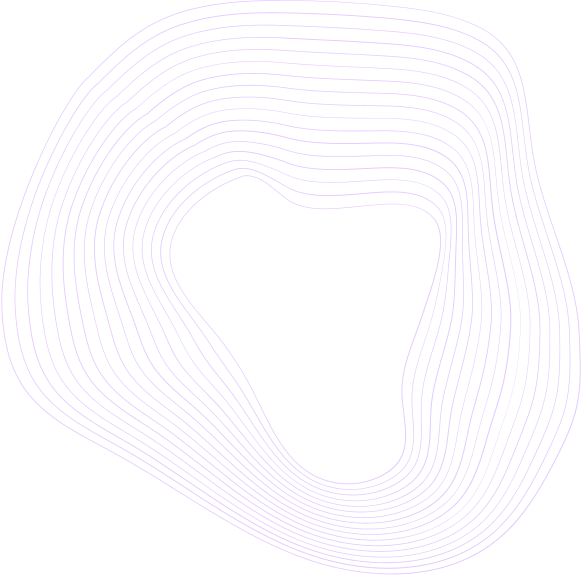 MARKETING PLAN 2020
বাংলাদেশের ব্যাংক ব্যবস্থা
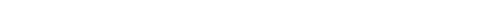 কেন্দ্রীয় ব্যাংক
বাণিজ্যিক ব্যাংক
বিশেষায়িত ব্যাংক
বাংলাদেশ কৃষি ব্যাংক
বাংলাদেশ সমবায় ব্যাংক
গ্রামীণ ব্যাংক
বাংলাদেশ ব্যাংক
বাণিজ্যিক ব্যাংক
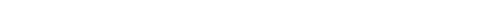 দেশি
বিদেশী
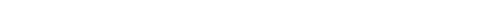 সরকারি
স্ট্যান্ডার্ড চার্টার্ড ব্যাংক
 স্টেট ব্যাংক অফ ইন্ডিয়া
 এইচএসবিসি
বেসরকারি
ব্র্যাক ব্যাংক লিমিটেড 
সিটি ব্যাংক লিমিটেড
 ন্যাশনাল ব্যাংক লিমিটেড
জনতা ব্যাংক লিমিটেড 
সোনালী ব্যাংক লিমিটেড
Thank
you!